RAD1304 - Administração Financeira II
Teoria de Carteiras (3)




Prof. Dr. Tabajara Pimenta Junior
FEA-RP/USP
21
Teoria de Carteiras
Retorno
A3
i3

A2
i2

A1
i1

Risco
is1
is2
is3
RAD1304 - Administração Financeira II
RAD1304 - Administração Financeira II
Prof. Dr. Tabajara Pimenta Junior	               Administração        FEA-RP / USP
Prof. Dr. Tabajara Pimenta Junior	               Administração        FEA-RP / USP
21
Teoria de Carteiras
Retorno
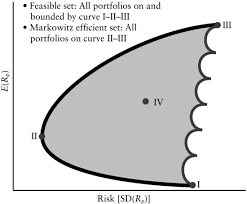 A3
i3

A2
i2

A1
i1

Risco
is1
is2
is3
RAD1304 - Administração Financeira II
RAD1304 - Administração Financeira II
Prof. Dr. Tabajara Pimenta Junior	               Administração        FEA-RP / USP
Prof. Dr. Tabajara Pimenta Junior	               Administração        FEA-RP / USP
21
Teoria de Carteiras
Retorno
Fronteira de Eficiência
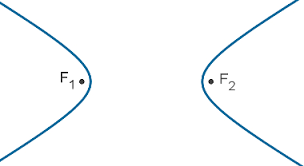 Eixo da hipérbole

Risco
RAD1304 - Administração Financeira II
RAD1304 - Administração Financeira II
Prof. Dr. Tabajara Pimenta Junior	               Administração        FEA-RP / USP
Prof. Dr. Tabajara Pimenta Junior	               Administração        FEA-RP / USP
21
Teoria de Carteiras
i1
i2
i3
A1
A2
A3
Carteiras C  (w1; w2; w3)
is1
is2
is3
iC = w1 . i1 + w2 . i2 + w3 . i3
Retorno da Carteira com três ativos:
Risco da Carteira com três ativos:
2
2
2
2
2
2
isC =        w1.is1+ w2.is2 + w3.is3 + 2.w1.W2.cov(i1; i2) + 2.w1.W3.cov(i1; i3) + 2.w2.W3.cov(i2; i3)
1/2
isC =    [ w1.is1+ w2.is2 + w3.is3 + 2.w1.W2.cov(i1; i2) + 2.w1.W3.cov(i1; i3) + 2.w2.W3.cov(i2; i3) ]
2
2
2
2
2
2
1/2
isC =    [ w1.is1+ w2.is2 + w3.is3 + 2.w1.W2.1,2.is1.is2 + 2.w1.W3.1,3.is1.is3 + 2.w2.W3.2,3.is2.is3 ]
2
2
2
2
2
2
RAD1304 - Administração Financeira II
RAD1304 - Administração Financeira II
Prof. Dr. Tabajara Pimenta Junior	               Administração        FEA-RP / USP
Prof. Dr. Tabajara Pimenta Junior	               Administração        FEA-RP / USP
21
Teoria de Carteiras
i1
i2
i3
A1
A2
A3
Carteiras C  (w1; w2; w3)
is1
is2
is3
Retorno da Carteira com três ativos:
iC = w1 . i1 + w2 . i2 + w3 . i3
i1 

i2 

i3
iC = [w1    w2    w3] x
RAD1304 - Administração Financeira II
RAD1304 - Administração Financeira II
Prof. Dr. Tabajara Pimenta Junior	               Administração        FEA-RP / USP
Prof. Dr. Tabajara Pimenta Junior	               Administração        FEA-RP / USP
21
Teoria de Carteiras
i1
i2
i3
A1
A2
A3
Carteiras C  (w1; w2; w3)
is1
is2
is3
Risco da Carteira com três ativos:
2
2
2
2
2
2
2
isC =    w1.is1+ w2.is2 + w3.is3 + 2. w1.W2.cov(i1; i2) + 2. w1.W3.cov(i1; i3) + 2.w2.W3.cov(i2; i3)
2
isC = [w1    w2    w3]
w1 

w2 

w3
cov(i1; i1)
cov(i1; i3)
cov(i1; i2)
cov(i2; i1)
cov(i2; i3)
cov(i2; i2)
cov(i3; i1)
cov(i3; i3)
cov(i3; i2)
RAD1304 - Administração Financeira II
RAD1304 - Administração Financeira II
Prof. Dr. Tabajara Pimenta Junior	               Administração        FEA-RP / USP
Prof. Dr. Tabajara Pimenta Junior	               Administração        FEA-RP / USP
21
Teoria de Carteiras
i1
i2
i3
A1
A2
A3
Carteiras C  (w1; w2; w3)
is1
is2
is3
Risco da Carteira com três ativos:
2
2
2
2
2
2
2
isC =    w1.is1+ w2.is2 + w3.is3 + 2.w1.w2.cov(i1; i2) + 2. w1.w3.cov(i1; i3) + 2. w2.w3.cov(i2; i3)
w1 

w2 

w3
2
2
isC = [w1   w2   w3]  x
is1
cov(i1; i3)
cov(i1; i2)
2
cov(i2; i1)
cov(i2; i3)
is2
x
2
cov(i3; i1)
cov(i3; i2)
is3
RAD1304 - Administração Financeira II
RAD1304 - Administração Financeira II
Prof. Dr. Tabajara Pimenta Junior	               Administração        FEA-RP / USP
Prof. Dr. Tabajara Pimenta Junior	               Administração        FEA-RP / USP
21
Teoria de Carteiras
i1
i2
i3
A1
A2
A3
Carteiras C  (w1; w2; w3)
is1
is2
is3
Risco da Carteira com três ativos:
2
2
2
2
2
2
2
isC =     w1.is1+ w2.is2 + w3.is3 + 2. w1.w2.1,2.is1.is2 + 2. w1.w3.1,3.is1.is3 + 2. w2.w3.2,3.is2.is3
1,1
1,2
1,3
w1 is1   
w2 is2   
w3 is3
2
2,1
2,2
2,3
isC = [w1 is1   w2 is2    w3 is3 ]
x
x
3,1
3,2
3,3
RAD1304 - Administração Financeira II
RAD1304 - Administração Financeira II
Prof. Dr. Tabajara Pimenta Junior	               Administração        FEA-RP / USP
Prof. Dr. Tabajara Pimenta Junior	               Administração        FEA-RP / USP
21
Teoria de Carteiras
i1
i1
i3
A1
A2
A3
Carteiras C  (w1; w2; w3)
is1
is1
is3
Risco da Carteira com três ativos:
2
2
2
2
2
2
2
isC =  w1.is1+ w2.is2 + w3.is3 + 2.w1.w2.1,2.is1.is2 + 2. w1.w3.1,3.is1.is3 + 2. w2.w3.2,3.is2.is3
2
isC = [w1 is1     w2 is2     w3 is3 ]
1,2
1,3
1
w1 is1   
w2 is2   
w3 is3
2,1
2,3
x
1
x
3,1
3,2
1
RAD1304 - Administração Financeira II
RAD1304 - Administração Financeira II
Prof. Dr. Tabajara Pimenta Junior	               Administração        FEA-RP / USP
Prof. Dr. Tabajara Pimenta Junior	               Administração        FEA-RP / USP
21
Teoria de Carteiras
in
i1
i2
i3
. . .
An
A1
A2
A3
isn
is1
is2
is3
Carteiras C  (w1; w2; w3; ... ; wn)
Retorno da Carteira com n ativos
iC = w1 . i1 + w2 . i2 + w3 . i3 +  ... + wn . in
i1 
i2 
i3...
in
iC = [w1  w2   w3  ...  wn]   x
RAD1304 - Administração Financeira II
RAD1304 - Administração Financeira II
Prof. Dr. Tabajara Pimenta Junior	               Administração        FEA-RP / USP
Prof. Dr. Tabajara Pimenta Junior	               Administração        FEA-RP / USP
21
Teoria de Carteiras
in
i1
i2
i3
. . .
C  (w1; w2; w3; ... ; wn)
An
A1
A2
A3
isn
is1
is2
is3
Risco da Carteira com n ativos
2
2
2
2
2
2
2
2
2
isC = w1.is1+ w2.is2 + w3.is3 + ... + wn.isn +
+ 2.w1.w2.cov(i1; i2) + 2. w1.w3.cov(i1; i3) + ... + 2.wn-1.wn.cov(in-1; in)
2
2
isC = [w1 w2 w3 ... wn]
w1 
w2 
w3
...
wn
x
...
is1
cov(i1; in)
cov(i1; i2)
...
cov(i2; i1)
cov(i2; in)
2
x
is1
2
...
cov(in; i1)
cov(in; i2)
isn
RAD1304 - Administração Financeira II
RAD1304 - Administração Financeira II
Prof. Dr. Tabajara Pimenta Junior	               Administração        FEA-RP / USP
Prof. Dr. Tabajara Pimenta Junior	               Administração        FEA-RP / USP
21
Teoria de Carteiras
in
i1
i2
i3
. . .
C  (w1; w2; w3; ... ; wn)
An
A2
A1
A3
isn
is1
is2
is3
Risco da Carteira com n ativos
2
2
2
2
2
2
2
2
2
isC = w1.is1+ w2.is2 + w3.is3 +... + wn.isn +
+ 2.w1.w2.1,2.is1.is2 + 2.w1.w3.1,3.is1.is3 + ... + 2.wn-1.wn.n-1,n.isn-1.isn
isC = [w1 is1 w2 is2  ... wn isn ] x
2
w1 is1 w2 is2   
...
wn isn
1,2
...
1,n
1
2,1
...
2,n
1
x
n,1
n,2
...
1
RAD1304 - Administração Financeira II
RAD1304 - Administração Financeira II
Prof. Dr. Tabajara Pimenta Junior	               Administração        FEA-RP / USP
Prof. Dr. Tabajara Pimenta Junior	               Administração        FEA-RP / USP
21
Teoria de Carteiras
in
i1
i2
i3
An
. . .
A1
C  (w1; w2; w3; ... ; wn)
A2
A3
isn
is1
is2
is3
Equações Matriciais
t
iC = [ w ] . [ i ]
Retorno da Carteira com n ativos:
2
t
isC = [ w ]
[ cov ]
[ w ]
Risco da Carteira com n ativos:
2
t
isC = [ w is ]
[  ]
[ w is ]
RAD1304 - Administração Financeira II
RAD1304 - Administração Financeira II
Prof. Dr. Tabajara Pimenta Junior	               Administração        FEA-RP / USP
Prof. Dr. Tabajara Pimenta Junior	               Administração        FEA-RP / USP
21
Teoria de Carteiras
iRF
Carteira com um ativo com risco e um ativo livre de risco
RF
2
2
iA
A
C  (w; 1-w)
isA
iC = w . iA + (1-w) . iRF
Retorno da Carteira:
Risco da Carteira:
isC
isC = w
isA
W =
isA
RAD1304 - Administração Financeira II
RAD1304 - Administração Financeira II
Prof. Dr. Tabajara Pimenta Junior	               Administração        FEA-RP / USP
Prof. Dr. Tabajara Pimenta Junior	               Administração        FEA-RP / USP
21
Teoria de Carteiras
Carteira com um ativo com risco e um ativo livre de risco
iC = w . iA + (1-w) . iRF
. iA + (1-
) . iRF
iC =
iRF
isA
iA
isC
. isC
iRF
.       +        -
iC =
isA
isC
isC
isC
iA
W =
iRF
(        -
)
. isC
isA
isA
isA
iC =
iRF
+
isA
RAD1304 - Administração Financeira II
RAD1304 - Administração Financeira II
Prof. Dr. Tabajara Pimenta Junior	               Administração        FEA-RP / USP
Prof. Dr. Tabajara Pimenta Junior	               Administração        FEA-RP / USP
21
Teoria de Carteiras
Carteira com um ativo com risco e um ativo livre de risco
Retorno
iA
iRF
(        -
)
. isC
iC =
iRF
+
isA
iA

iA
iA
Y = a + b X
iRF
iRF
(      -
(      -
)
)

iRF

TG  =
isA
isA
Risco
RAD1304 - Administração Financeira II
RAD1304 - Administração Financeira II
Prof. Dr. Tabajara Pimenta Junior	               Administração        FEA-RP / USP
Prof. Dr. Tabajara Pimenta Junior	               Administração        FEA-RP / USP
21
Teoria de Carteiras
Fronteira Geral de Eficiência
Retorno
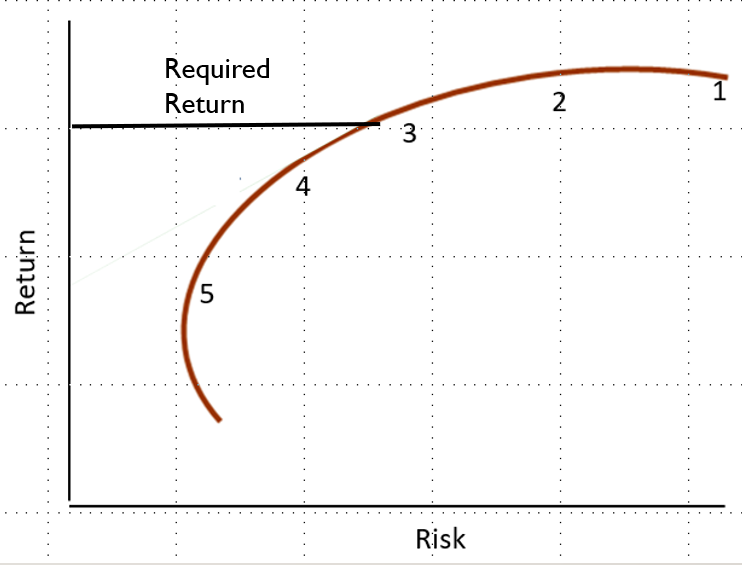 Fronteira de Eficiência
Carteira “Estrela”
C*
iC*

iRF
Risco
isC*
RAD1304 - Administração Financeira II
RAD1304 - Administração Financeira II
Prof. Dr. Tabajara Pimenta Junior	               Administração        FEA-RP / USP
Prof. Dr. Tabajara Pimenta Junior	               Administração        FEA-RP / USP
21
Teoria de Carteiras
Retorno
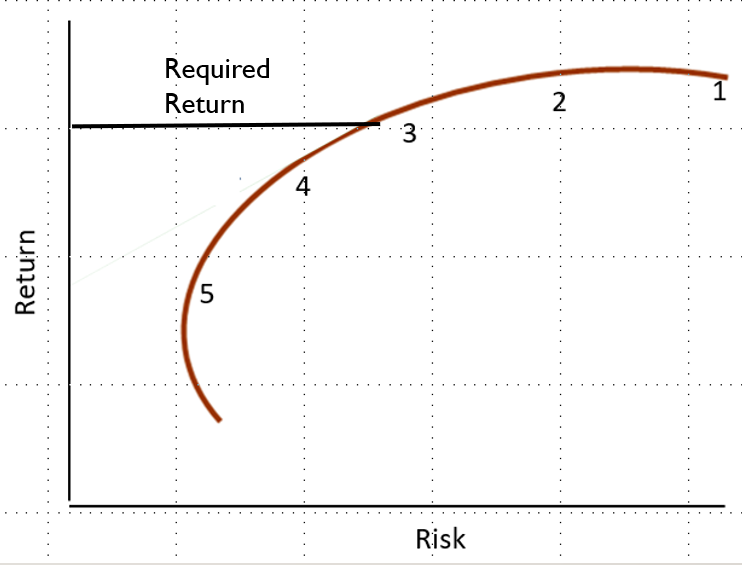 Carteira “Estrela”
C*
iC*

Determinar a C*
Solução de geometria analítica
    Eq. da hipérbole
    Eq. da reta
Solução única  ponto de tangência
iRF
Risco
isC*
RAD1304 - Administração Financeira II
RAD1304 - Administração Financeira II
Prof. Dr. Tabajara Pimenta Junior	               Administração        FEA-RP / USP
Prof. Dr. Tabajara Pimenta Junior	               Administração        FEA-RP / USP